Figure 9. Glycosphingolipid analyses by TLC. (A) Lactosylceramide (LacCer, asterisk) was slightly increased in B−/− ...
Hum Mol Genet, Volume 17, Issue 15, 1 August 2008, Pages 2345–2356, https://doi.org/10.1093/hmg/ddn135
The content of this slide may be subject to copyright: please see the slide notes for details.
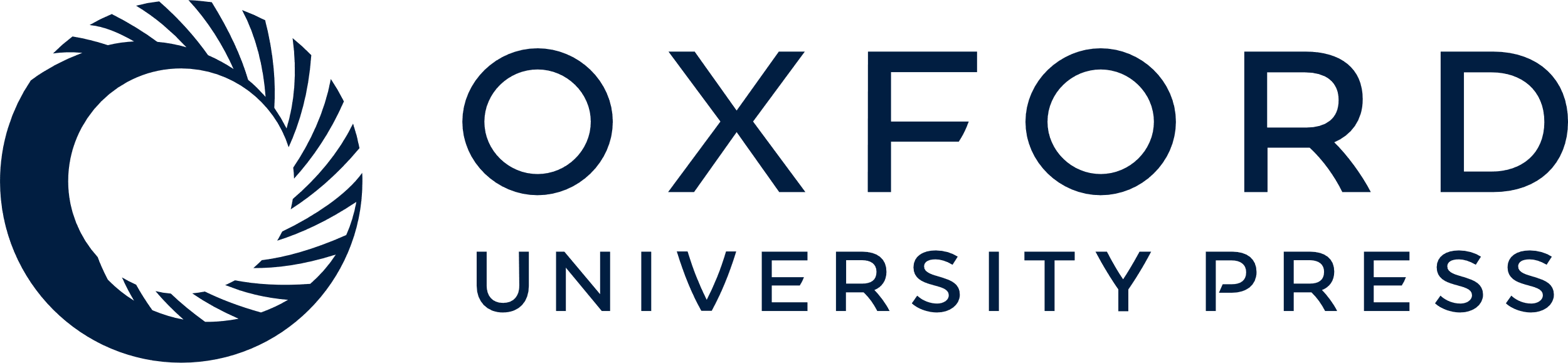 [Speaker Notes: Figure 9. Glycosphingolipid analyses by TLC. (A) Lactosylceramide (LacCer, asterisk) was slightly increased in B−/− mice liver relative to WT, but lower than LacCer level in PS−/− mice (right panel). (B) Upper panel: Sulfatide (arrowheads) accumulated in B−/− kidney and was slightly elevated in B−/− lung. TriCer (arrows) was increased in B−/− kidney. Bottom panel: same plate as in the upper panel stained with Azure A to verify the sulfatide (arrowhead). (C) Gangliosides in B−/− mice cortex were not changed compared with WT cortex. WT and B−/− samples were from 15-month-old mice and PS−/− is from 4-week-old mice.


Unless provided in the caption above, the following copyright applies to the content of this slide: © 2008 The Author(s)This is an Open Access article distributed under the terms of the Creative Commons Attribution Non-Commercial License (http://creativecommons.org/licenses/by-nc/2.0/uk/) which permits unrestricted non-commercial use, distribution, and reproduction in any medium, provided the original work is properly cited.]